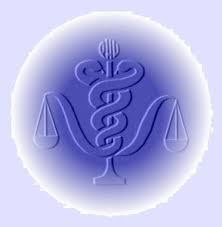 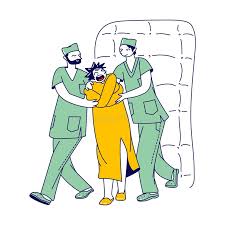 Судова психіатрія
Психіатрична наука в цілому і будь-яка з її галузей досліджують закономірності виникнення, розвитку та можливого результату групи хвороб, що супроводжуються порушеннями психіки
Ці хвороби називаються
ПСИХІЧНИМИ РОЗЛАДАМИ
Загальна психіатрія 
досліджує закономірності порушень психіки
з метою надання психічно хворим психіатричної допомоги
Судова психіатрія
вивчає психічні розлади стосовно завдань, які виконуються в ході здійснення правосуддя у кримінальних і цивільних справах
є частиною загальної медичної науки психіатрії
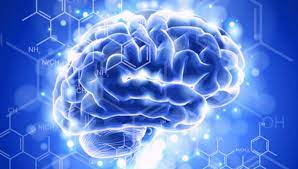 МЕТА СУДОВОЇ ПСИХІАТРІЇ
вивчення психічних розладів у їх специфічному відношенні до певних питань кримінального та цивільного права і процесу
психічні розлади, які мають правове значення у кримінальному та цивільному судочинстві
предмет судової психіатрії
ЗАВДАННЯ СУДОВОЇ ПСИХІАТРІЇ
експертне обстеження і надання висновків про осудність чи неосудність осіб, підозрюваних у вчиненні кримінальних правопорушень, щодо яких є сумніви в їх психічному здоров’ї у слідства чи суду, а також щодо психічного стану цих осіб на момент проведення експертизи
попередження суспільно небезпечних дій психічно хворих, у т. ч. шляхом застосування заходів медичного впливу стосовно неосудних, обмежено осудних та осіб, які захворіли після вчинення злочину
обстеження і надання експертних висновків з питання про дієздатність осіб, які викликають сумніви в їх психічному здоров’ї у суду в цивільному процесі
визначення психічного стану свідків і потерпілих при необхідності
визначення психічного здоров’я осіб, у яких з’явились ознаки психічних розладів під час відбування покарання в місцях позбавлення волі, та подання висновків про заходи медичного характеру стосовно таких осіб
в окремих випадках, при потребі, – надавати допомогу у визначенні слідчих дій, методики розслідування
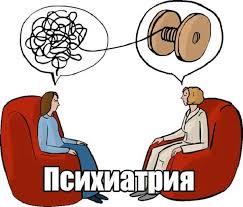 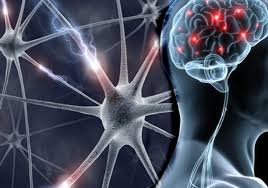 Ще з ХІХ ст. у судовій психіатрії відоме поняття ― презумпція психічного здоров’я, згідно з яким здоров’я розглядалось як правило, а психічна хвороба – як виняток, котрий необхідно визначити. Це поняття споріднене з юридичним – презумпцію невинності, що базується на первинній цінності людської особи, факт провини якої треба довести
Призначення судово-психіатричної експертизи, обов’язки, права та відповідальність судових експертів визначаються
Судово-психіатрична експертиза призначається органами досудового слідства та суду і проводиться з метою
відповіді на питання, що виникають під час провадженням адміністративних, кримінальних та цивільних справ з приводу психічного стану особи
Слідчий, прокурор зобов’язані залучити експерта (експертів) для проведення психіатричної експертизи у разі, якщо
необхідно визначити психічний стан підозрюваного за наявності відомостей, які викликають сумнів щодо його осудності, обмеженої осудності
під час кримінального провадження будуть встановлені обставини, які дають підстави вважати, що
особа під час вчинення суспільно небезпечного діяння була в неосудному або обмежено осудному стані
або вчинила кримінальне правопорушення в осудному стані, але після його вчинення захворіла на психічну хворобу, яка позбавляє її можливості усвідомлювати свої дії або керувати ними
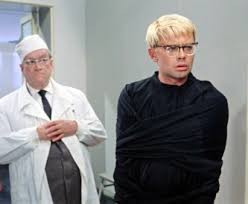 Обставинами, які встановлюють необхідність проведення судово-психіатричної експертизи, є
наявність згідно з медичним документом у особи розладу психічної діяльності або психічного захворювання
поведінка особи під час вчинення суспільно небезпечного діяння або після нього була або є неадекватною (затьмарення свідомості, порушення сприйняття, мислення, волі, емоцій, інтелекту чи пам’яті тощо)
Питання про направлення особи до медичного закладу для проведення психіатричної експертизи вирішується
під час досудового розслідування
під час судового провадження
За формою проведення СПЕ може бути
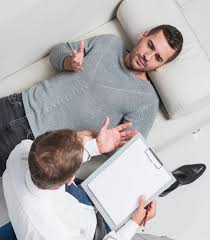 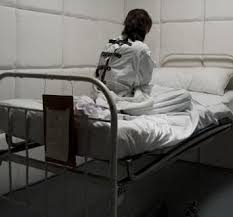 Строк проведення амбулаторної СПЕ становить
до 30 робочих днів із дати отримання всіх необхідних матеріалів
до 60 робочих днів з дати отримання всіх необхідних матеріалів
Строк проведення посмертної СПЕ становить
Залежно від ступеня складності експертизи і обсягу її об’єктів, поданих на СПЕ, цей строк може бути продовжено з інформуванням органу або особи, які призначили експертизу або залучили експерта
Строк проведення стаціонарної СПЕ становить
до 2 місяців, якщо коротший строк не встановлено ухвалою слідчого судді або суду
За процесуальними ознаками СПЕ може бути
За організаційними ознаками СПЕ може бути
первинною
повторною
одноосібною
комісійною
додатковою
комплексною
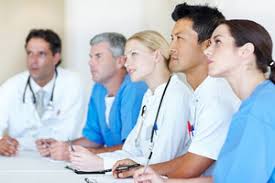 З метою організації проведення судово-психіатричної експертизи органами охорони здоров’я утворені спеціальні судово-психіатричні експертні комісії при психіатричних лікарнях, відділеннях (стаціонарна експертиза) та при амбулаторній ланці психіатричної служби – психіатричних і наркологічних диспансерах (амбулаторна експертиза)
До СПЕК входять не менше трьох лікарів-психіатрів (голова та два члени)
У виключних випадках допускається проведення експертного обстеження двома психіатрами чи одним
В Україні у СПЕК вводяться, здебільшого головуючими, спеціалісти-психіатри з найдосвідченіших кадрів, яким призначаються відповідні ранги державних службовців
Судово-психіатричним експертом може бути
тільки особа, котра має звання лікаря і пройшла спеціалізацію з психіатрії
Експерт повинен бути
незалежним від сторін, об’єктивним, тобто не мати особистої зацікавленості в результатах експертизи, що забезпечує його процесуальну незалежність, об’єктивність і неупередженість
завдання СПЕ
визначення психічного стану і надання висновків про осудність чи неосудність підозрюваних, обвинувачених, засуджених, стосовно яких у слідства та суду виникли сумніви щодо їх психічного здоров’я, а також надання висновків про необхідність застосування медичних заходів стосовно осіб, визнаних неосудними в момент скоєння ними правопорушення або таких, що захворіли на психічну хворобу після вчинення злочину
визначення психічного стану свідків і потерпілих і подання висновків про здатність обстежуваного правильно сприймати, запам’ятовувати та відтворювати обставини, які мають значення для кримінального провадження, у випадках, коли в органів слідства та суду виникають сумніви в психічному здоров’ї цих осіб
визначення психічного стану позивачів, відповідачів, а також осіб, стосовно яких вирішується питання про їх дієздатність
це психічний стан особи, який полягає у її здатності за станом психічного здоров’я, за рівнем соціальнопсихологічного розвитку і соціалізації, а також за віком усвідомлювати фактичний характер і суспільну небезпеку своїх дій, керувати ними під час скоєння злочину і нести у зв’язку з цим кримінальну відповідальність
Осудність
кримінально-правова категорія, яка характеризує психічний стан особи під час вчинення злочину, обов’язковою ознакою якого (стану) є суттєве обмеження внаслідок хронічного або тимчасового розладу психічної діяльності (непсихотичний рівень) здатності особи усвідомлювати свої дії (бездіяльність) і/або керувати ними за якісного збереження критичної функції свідомості
обмежена осудність
Обмежена осудність не скасовує кримінальної відповідальності, її правова природа полягає в тому, що вона є пом’якшуючою покарання обставиною
у формулі неосудності присутні два критерії, які виступають у поєднанні та визначають стан неосудності особи, котра скоїла суспільно небезпечні дії
медичний критерій
являє собою чотири узагальнені групи психічних розладів
юридичний (психологічний) критерій
нездатність особи усвідомлювати значення своїх дій (інтелектуальний критерій)
хронічний психічний розлад
тимчасовий психічний розлад
інший хворобливий стан психіки
неможливість керувати ними (вольовий критерій)
слабоумство
об’єднує захворювання, які характеризуються тривалістю перебігу і тенденцією до прогресування (поступового наростання і ускладнення хворобливого процесу, погіршення викликаних хворобою порушень психіки). Хронічні психічні розлади, як правило, призводять до глибоких і стійких змін особистості хворого
хронічний психічний розлад
До таких захворювань належать
епілепсія
шизофренія
старечі психози
сифіліс мозку
охоплює різні за тривалістю хворобливі процеси, що закінчуються одужанням. Основною ознакою тимчасового психічного розладу є не його тривалість, а принципова можливість повного одужання
тимчасовий психічний розлад
алкогольні психози
симптоматичні психози
слабоумство
об’єднує стійкі, незворотні розлади пізнавальної діяльності зі збіднінням психіки, ураженням інтелекту, пам’яті, критичних здібностей, порушеннями особистості
Розрізняють
вроджене (олігофренія)
придбане (атеросклеротичне стареча деменція тощо)
інші хворобливі стани психіки
включає психічні розлади, що не потрапили до жодної з трьох перших груп, але здатні виключити осудність
входять
психопатії (розлад особистості)
інфантилізм, тощо
при визначенні характеру психічного захворювання, за суттю судово-психіатричні експерти повинні враховувати його типи
тимчасовий
хронічний
коли особа лише деякий час не може постати перед судом, приймати участь у слідстві під час розслідування або провадження справи судом чи відбувати покарання
виноситься висновок про неможливість цієї особи постати через це перед судом і нести покарання за правопорушення, скоєне до розвитку психозу, чи про неможливість подальшого відбування покарання в місцях позбавлення волі та необхідність її переводу на лікування до психіатричної лікарні
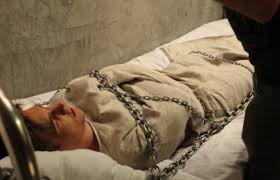 Причини психічних захворювань дуже різноманітні і не в усіх хворобах встановлені остаточно.
Найважливіші з них наступні
Найчастіше спостерігається спадкова схильність до захворювання під впливом різних додаткових негативних факторів і складних умов життя. Ризик виявлення захворювання значно зростає при патологічній спадковості обох батьків. 
Так, наприклад, при захворюванні на шизофренію одного з батьків патологія виявляється у кожної шостої дитини, а при хворобі обох батьків – у кожної третьої. 
Пряма передача хвороби від батьків дітям спостерігається лиже у незначної частини психічних захворювань, переважно при олігофреніях
Патологічна спадковість
Хвороба виникає, наприклад, внаслідок перенесеної черепно-мозкової травми, розвитку склерозу судин головного мозку або дегенеративних процесів у мозкових нервових клітинах при старечих хворобах Альцгеймера, Піка
Ураження головного мозку
Психічне захворювання спричиняє їх безпосередня дія на мозок (енцефаліти, менінгіти) або загальні інфекції (грип, вірусні інфекції, тиф, туберкульоз та ін.)
Інфекції
Психічні розлади проявляються внаслідок зловживання алкоголем, наркотичними й іншими психоактивними речовинами, дії отрутохімікатів і промислових токсичних речовин
Гострі й хронічні інтоксикації
Вона розвивається, наприклад, при розладі обміну речовин унаслідок хвороби печінки, нирок, щитоподібної залози, а також при шизофренії (фебрильна форма)
Аутоінтоксикація
як заходи медичного характеру стосовно душевно хворих, котрі скоїли суспільно небезпечні дії, застосовується
примусове лікування в психіатричних лікарнях загального чи спеціального типу
лікування на загальних підставах, тобто так само, як і всіх інших душевно хворих
передача на піклування родичам або опікунам при умові обов’язкового лікарського нагляду психіатричного диспансеру за місцем проживання
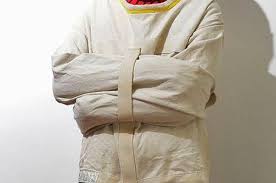 Примусове лікування не можна розглядати як покарання, тому що душевно хворі не спроможні розуміти його значення
Хоча воно призначається, відміняється або замінюється іншими заходами за рішенням суду, останній не встановлює термін примусового лікування
У разі одужання особи чи настання стійкого покращення і втрати нею соціальної небезпечності примусове лікування за поданням адміністрації лікувальної установи, згідно з висновком експертної комісії, може бути скасоване судом навіть через короткий термін, тобто це залежить від психічного стану хворого і його оцінка є прерогативою лікарів-психіатрів
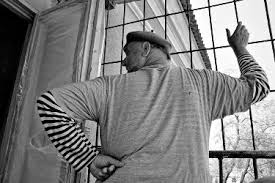 Госпіталізація психічно хворих на загальних підставах здійснюється
з такого їх психічного стану, коли в цьому є необхідність, і у відповідності з нормами організації системи амбулаторної та стаціонарної психіатричної допомоги в Україні
лікар-психіатр диспансеру або поліклініки, встановивши факт психічного захворювання та наявність показань до стаціонарного лікування, направляє хворого в психіатричну лікарню
черговий лікар психіатричної лікарні, прийнявши й особисто оглянувши хворого, визначає, в який відділ його потрібно госпіталізувати
лікуючим психіатром і завідуючим відділом проводиться подальше обстеження та призначається лікування, а за участю лікарсько-консультативної комісії (ЛКК) колегіально проводиться оцінка працездатності, наявності суїцидальних і соціально небезпечних тенденцій, ознак інвалідності і подальше направлення на медико-соціальну експертну комісію (МСЕК)
Психічно хворі, лікування яких проводилося на загальних підставах, виписуються, якщо вони не потребують продовження стаціонарного лікування
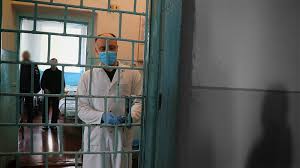 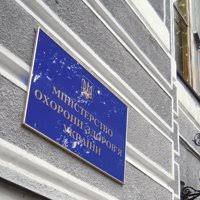 диспансери
В подальшому нагляд за психічним здоров’ям хворих і підтримуюче лікування здійснюють позалікарняні психіатричні заклади
медико-соціальні реабілітаційні установи
лікувально-виробничі майстерні та цехи тощо
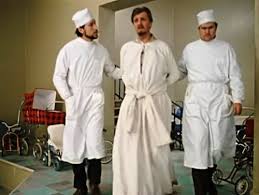 Наявність таких закладів забезпечує нагляд і можливість своєчасно виявити небезпечні зміни в психіці хворих і повторно госпіталізувати їх для ефективного лікування
Якщо хворий, котрий підлягає за медичними показаннями виписці з лікарні, перебуває в стані, при якому він не може бути повністю справним і залишатися на самоті, а, крім цього, не має постійного місця проживання і близьких, зобов’язаних здійснювати піклування про нього
він може бути виписаний з лікарні тільки після встановлення над ним опіки
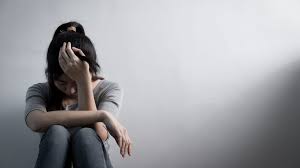 психіатрична допомога надається на основі принципів
законності
гуманності
дотримання прав людини та громадянина
доступності
необхідності достатності заходів лікування з мінімальними соціально-правовими обмеженнями
добровільності
Психіатричний огляд, амбулаторна психіатрична допомога та невідкладна госпіталізація до психіатричного стаціонару в примусовому порядку можуть здійснюватись і без усвідомленої згоди особи чи без згоди її законного представника
у випадках
коли одержані відомості дають підстави для обґрунтованого припущення про наявність у цієї особи тяжкого психічного розладу, внаслідок чого вона
вчиняє чи виявляє реальні наміри вчинити дії, що становлять безпосередню небезпеку для неї чи оточуючих
неспроможна самостійно задовольняти свої основні життєві потреби на рівні, який забезпечує її життєдіяльність
завдасть значної шкоди своєму здоров’ю у зв’язку з погіршанням психічного стану в разі ненадання їй психіатричної допомоги